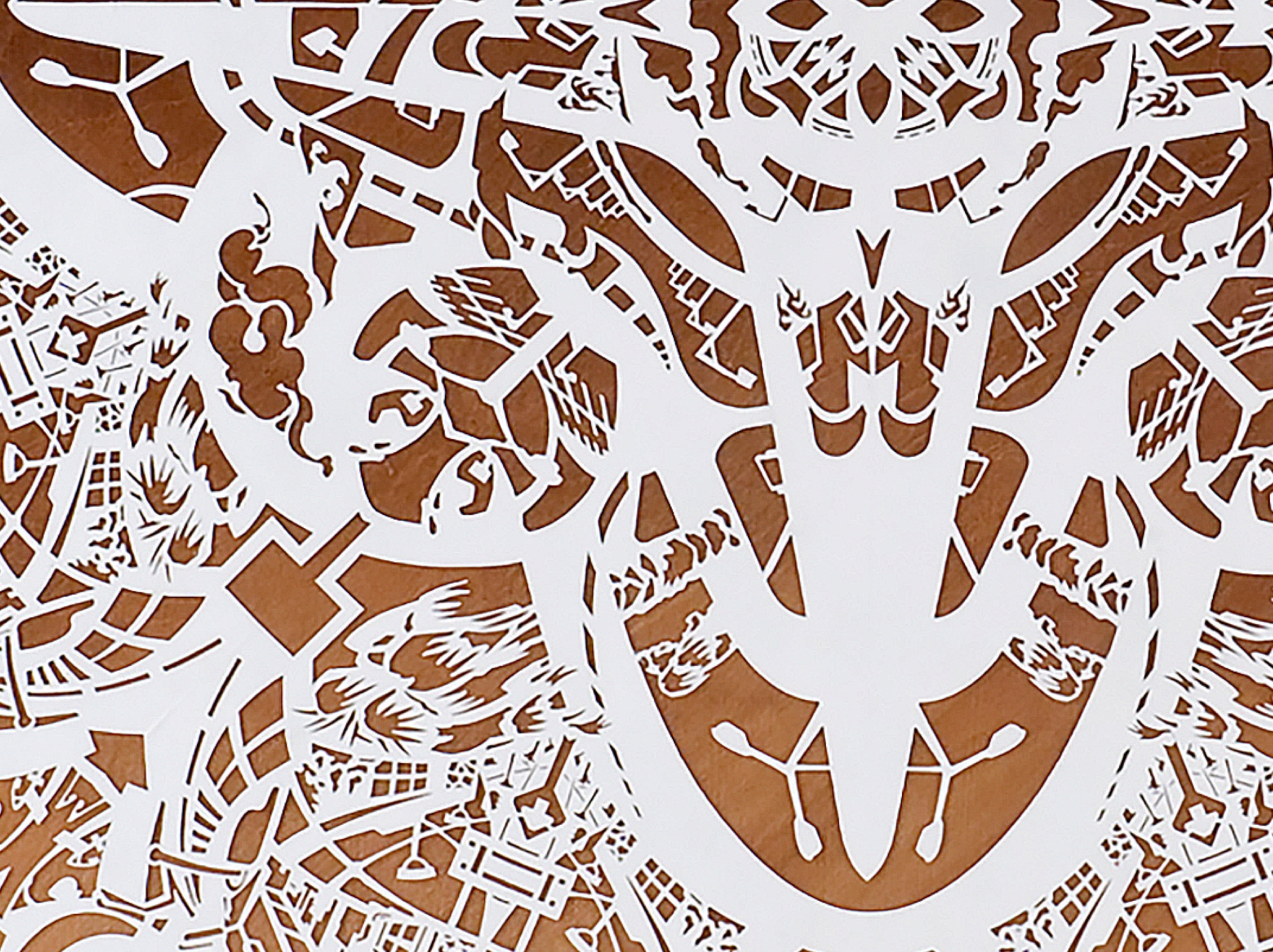 Conversations with Kip
Business Events andTransparency
By Kip M. Twitchell
1
Trans•par•ent: adjective 
1 a (1): having the property of transmitting light without appreciable scattering so that bodies lying beyond are seen clearly
2 …d : characterized by visibility or accessibility of information especially concerning business practices
2
Transactions
Balances
3
Transactions
4
Customer Lifetime Value
5
Transactions
Customer Lifetime Value
6
Transactions
Recent Customer Value
Customer Lifetime Value
7
Transactions
Create
Balances
8
Transactions
Explain
Balances
9
Recent Customer Value
Customer Lifetime Value
10
Business Events
Recent Customer Value
Yearly Company Results
Customer Lifetime Value
11
Business Events
Yearly Company Results
Customer Lifetime Value
12
Business Events
Recent Customer Value
Yearly Company Results
Customer Lifetime Value
13
TRANSACTIONS:
Original records of business events
Of limited usefulness for reporting by themselves, but very flexible for making reports, because:
Discrete events in time
All attributes are available
All combinations are possible
All calculations are possible
BALANCES:
Typically summaries of business events
The starting point for almost all reports, but limited for other uses because they are:
As of a point in time
For a selected set of attributes
Answering a specific question
Typically simple aggregations
14
NEGATIVE ASPECT OF BALANCES:
They duplicate the information stored on transactions (the real book of record)
They are less flexible in reporting than transactions
They require reconciliation to ensure confidence that they are correct
If reconciled and in error, they require adjustment or the actions taken by the business could be wrong
BALANCES ARE REQUIRED BECAUSE:
They are the first step in reporting
They show the status as of the current time
They optimize resources needed to show that status going forward
15
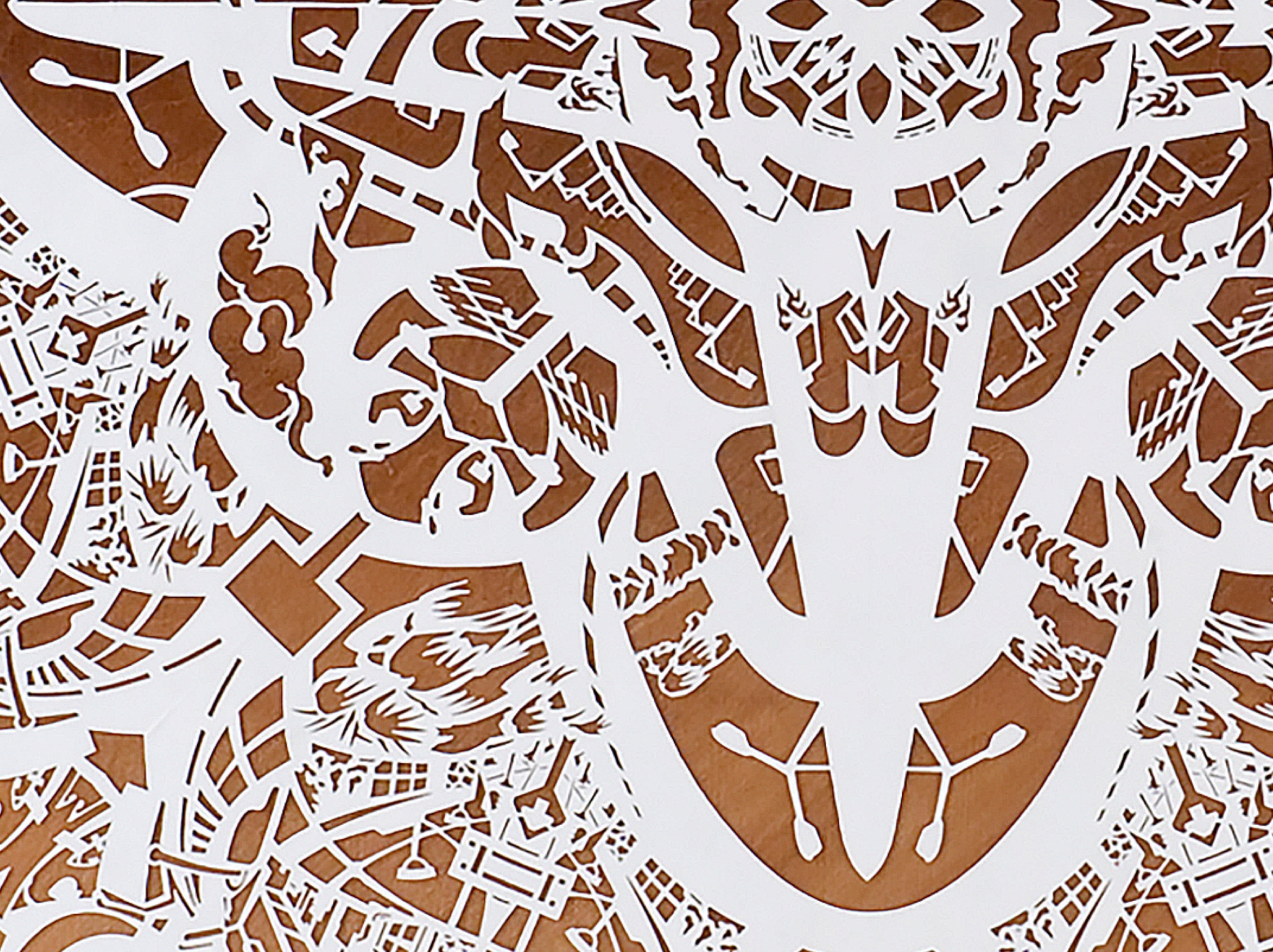 Conversations with Kip
© 2016 Kip M. Twitchell
All rights reserved
16